A Financial Planners Guide to
Cash Balance Plans
Presented by: Charles Munsell
www.nyhart.com
Agenda
Historical perspective
What are cash balance plans?
How do the plans work?
What is the role of the planner?
Real-world examples
Historical Perspective
Early 80’s a defined benefit plan was the clear solution for small professional corps
Legislation almost killed them overnight
Subsequent law changes have brought them back
Often not thought of as a solution, lost generation plus
Historical Perspective
What is a cash balance plan?
A hybrid defined benefit plan
Looks and acts like a 401(k) plan from a benefits perspective
More robust from a funding perspective
What is a Cash Balance Plan?
Why a Cash Balance Plan?
A defined benefit plan
Can be leveraged with 401(k) plan
Combined plans tested as one 
Much larger deductions available
Easy to understand
Why a Cash Balance Plan?
How do they work?
Takes advantage of defined benefit nature of plan
Takes advantage of nondiscrimination testing rules
Typically designed with owner focus
How do they work?
Limit is on the benefit, not the contribution
Can fund towards target in excess of $2.5 million dollars for principal
Why Defined Benefit?
Plan must be non-discriminatory
IRS provides framework for testing
Take advantage of the “miracle” of compound interest
How do we not discriminate?
Pros & Cons
Large contributions are allowed
Investing for a pool
Benefits are fixed and guaranteed
Favorable Determination letter issued by IRS
Contributions are mandatory under law
Contributions could be volatile, based upon asset performance and interest rates
Government insurance depending upon size and structure
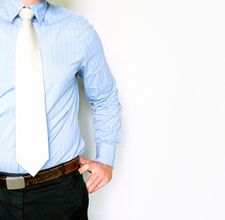 Who is an ideal candidate for a cash balance plan?
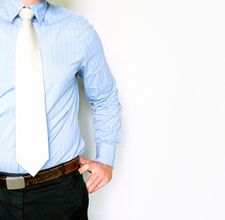 Doctors, dentists, lawyers, business owners and other high income professionals

Entities with strong cash flow

Entities looking for tax deductions and willing to save for retirement

Owners who are older rather than younger
WHO TO TARGET?
Why would a client want a cash balance plan?
3
REASONS
Why a client wants a cash balance plan:
The contributions are tax deductible.
The contributions are tax deductible.
The contributions are tax deductible.
Cash Balance Plan 415 Dollar Limits for 2015
This is a Qualified Plan as defined by the IRS
Assets protected from creditors
Rollover and continued deferral of taxes available upon distribution from plan
Provides a significant retirement benefit
Any other reasons?
Handle investments
Fiduciary consulting
Plan sponsor education (but no participant education)
Estate planning considerations
What is the planner’s role?
No participant direction of investments
Investments are in a pool and invested for the pool
Goal is not necessarily maximum return
Many plans are structured to reduce volatility
Plans tend to be conservatively invested
How are the investments different?
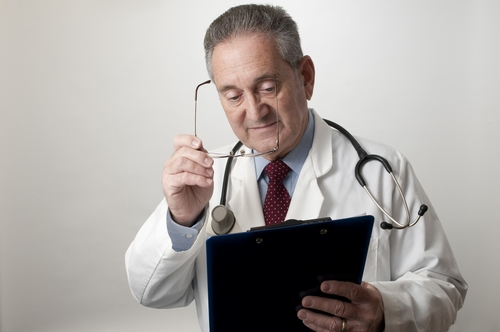 Case Study
Let’s look at a COUPLE OF SCENARIOS
22
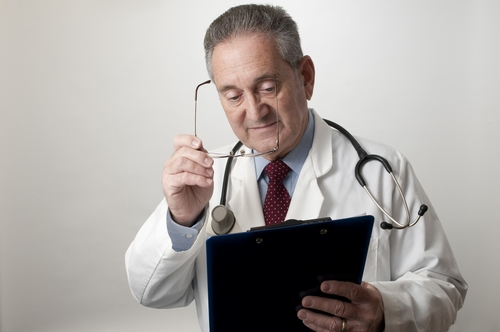 Dr. Martin makes $500,000/yr
Staff of 3 employees, total payroll = $129,927
Maximum 401(k) limitation is $53k for 2015
Typical design would be a 401k safe harbor and new comparability design ($53k max)
CASE STUDY
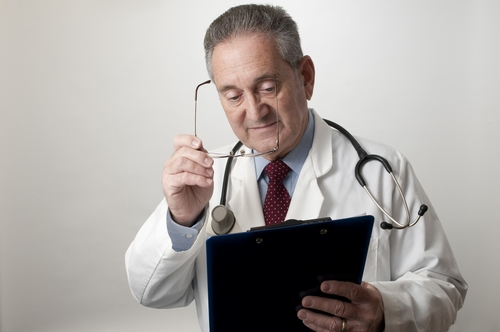 CASE STUDY
*Assuming a 40% tax rate; taxes are deferred only.
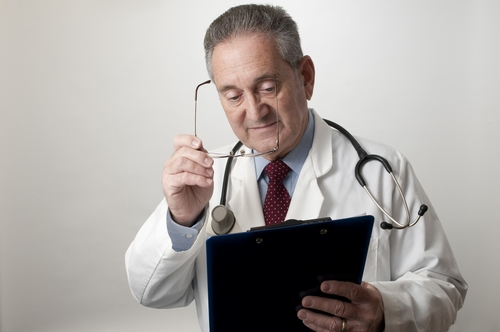 Interpretation
Dr. Martin receives $237,750 contribution rather than a maximum $53,000 contribution to a 401k plan
94% of total contribution went to owner
Tax savings of $101,092 more than paid for employee cost to get there
Design choices can skinny costs further depending upon circumstances
CASE STUDY
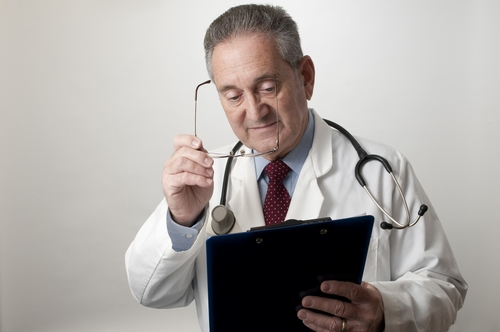 Physician group with 13 partners
Staff of 10 employees
Maximum 401(k) limitation is $53k for 2015
Typical design would be a 401k safe harbor and new comparability design ($53k max)
CASE STUDY
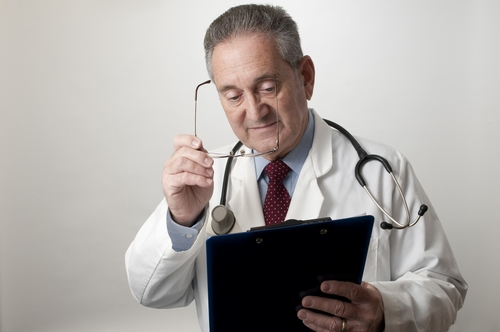 CASE STUDY
*Assuming a 40% tax rate; taxes are deferred only.
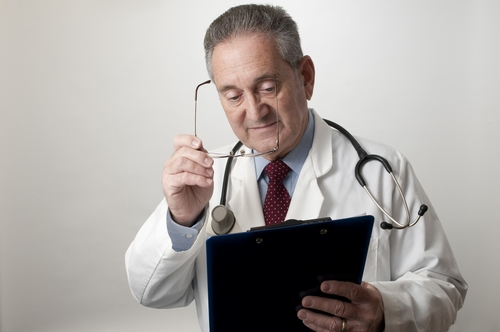 Interpretation
12 of 13 partners receive maximum contribution based upon their age with cash balance plan rather than a maximum $53,000 contribution to a 401k plan
96% of total contribution went to the physician group
Tax savings of $893,192 more than paid for employee cost to get there
CASE STUDY
In Conclusion
Cash balance plans provide large tax benefits to owners
Cash balance plans provide large retirement accounts
Qualified plan with the IRS
Receives a determination letter from the IRS
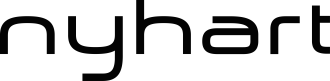 This concludes our discussion
ANY QUESTIONS?
Charles Munsell
charles.munsell@nyhart.com(317) 845-3570